НАЦИОНАЛНО ВЪНШНО  ОЦЕНЯВАНЕ 2019-2020 учебна година
VII клас
Цел на външното оценяване в VII клас
Националното външно оценяване на учениците в VII-ми клас се осъществява чрез писмени изпитвания за установяване постигането на очакваните резултати от обучението, определени с учебните програми по български език и литература и математика.
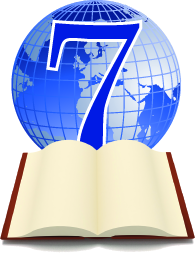 НВО – 2020 г.
ДАТИ НА 
ИЗПИТИТЕ
7 клас
БЪЛГАРСКИ ЕЗИК И ЛИТЕРАТУРА
15 ЮНИ 2020 г.
(понеделник)
ОТ 9 ЧАСА
МАТЕМАТИКА

17 ЮНИ 2020 г.
(сряда)
ОТ 9 ЧАСА
Времетраене – 150 мин.Част I – 60 мин., част II – 90 мин.
 	(без да се включва времето за четене на текста от учителя)
БЪЛГАРСКИ 
ЕЗИК И 
ЛИТЕРАТУРА
МАТЕМАТИКА
Времетраене – 150 мин.Част I – 60 мин., част II – 90 мин.
ВРЕМЕТРАЕНЕ НА ИЗПИТИТЕ
Провеждане на НВО в условията на КОВИД-19, съобразно Писмо с Изх.№ 03-280-4/15.05.2020 г. писмо на д-р Георги Паздеров – директор на Регионална здравна инспекция, гр.Бургас
Ще се провежда на филтър и поетапно влизане на учениците през един вход, като не се допускат ученици с грипоподобни симптоми и повишена температура;
Ще се създаде организация, чакащите ученици да влязат като спазват дистанция по между си на разтояние минимум 1,5 – 2,0 м;
Ще се напомня на учениците за спазване на висока лична хигиена на ръцете преди влизане в класната стяя, след ползване на санитарен възел, след приключване на изпита, както и правилата за дихателен етикет;
Санитарните помещения ще бъдат подсигурени с течен сапун, дезинфектант за ръце; еднократни кърпи, тоалетна хартия; ще се зареджат дозаторите своевременно; да не се допуска тоалетните клетки да остават без тоалетна хартия;
В дните преди провеждане на изпита да бъдат проведени хигиенни мерки, като основно почистване и крайна дезинфекция на коридори, класни стаи и кабинети, санитарни помещения и др., вкл., повърхностите и седалките, и облегалките на учебните чинове(маси и столове);
Ще се извършва необходимата аерация на помещенията съгласно изискванията;
Ще се следи учениците да използват само лични едни пособия. Всеки ученик трябва да ползва само лични вещи и да не се допуска размяната
Няма да се допуска струпване на учениците в коридорите, пред класните стаи и санитарните помещения.
След приключването на изпита да не се допуска струпване на учениците на изходите и в двора на училището;
Няма да се допуска струпване на родители пред и в двора на училището;
Ще се изисква декларация от родителите, че ученикът здрав и няма гипоподобни симптоми.
Български език и литература
Видове задачи:
18 задачи със структуриран отговор с четири възможности, от които само един е правилен;
6 задачи с кратък свободен отговор;
1 задача с разширен свободен отговор;
1 задача за създаване на текст.
Математика
Видове задачи:
18 задачи, които са със структуриран отговор с четири възможности за отговор, от които само един е правилен; 
2 задачи с кратък свободен отговор (числов, символен или словесен) – от учениците се изисква да напишат свободни отговори, без да привеждат своето решение; 
3 задачи с разширен свободен отговор – учениците трябва да опишат и да аргументират изпълнението на определена математическа задача с аналитико-синтетичен характер.
Инструкция за учениците
Преди започване на НВО:
 Явява се в сградата на училището не по-късно от 8,30 часа. 
 Носи документ за самоличност (лична карта/ученическа лична карта/ученическа книжка/задграничен паспорт) 
 Заема персонално определеното му работно място, обозначено с етикет с неговото име  не покъсно 8,45 часа. 
 Носи и ползва химикалка, която пише с черен цвят, молив и гума, а за изпита по математика – и линия, пергел, триъгълник. Ако е ученик с нарушено зрение – и брайлова машина, брайлов дисплей, брайлови прибори за чертане, техническо средство за уголемяване на шрифта при работа с компютър и оптични средства. 
 Изслушва настоящия инструктаж, съдържащ и изискванията за анонимност на изпитната работа, и се подписва в квесторския протокол от лявата страна на името си. 
 Изключва изцяло всички технически средства за комуникация и ги предава на квестор, който ги поставя на видно място.
Непосредствено преди началото на изпита: 
 Получава от квестор изпитен комплект и помощни материали. Изпитният комплект съдържа лист с указания за работа и прикрепена към него идентификационна бланка, лист/листове за отговори и/или свитък за белова, в т.ч. и листове с надпис „чернова“ по БЕЛ и по математика. Помощните материали по БЕЛ и по математика съдържат индивидуален плик за изпитната работа, плик за част 1, малко пликче за идентификационната бланка. Помощните материали по чужд език съдържат индивидуален плик за изпитната работа и малко пликче за идентификационната бланка. 
 Запознава се с указанията за работа с изпитния материал. 
 На работното си място попълва с печатни букви идентификационната си бланка, подписва я, без да я отделя от листа с указания за работа.
По време на националното външно оценяване: 
 Получава от квестор изпитния  материал (в т.ч. и математическите формули за НВО по математика) последователно за всяка отделна част. 
 Пише с черен цвят на химикалката, чертае с черен молив, а за изпита по математика може да ползва линия, пергел, триъгълник. 
 Не преписва върху изпитната си работа текста, записан на дъската от квесторите.   След приключване на определеното време за работа по част 1 откъсва и поставя в плик листа за отговори, след което го запечатва и го поставя на масата до себе си. 
 Изпълнява точно инструкциите, които чува от квестора или от записа на аудионосителя за преразказа в част 2 от изпита по български език и литература или при компонента „Слушане с разбиране“ от изпита по чужд език. 
 След като е изслушал един път записа от аудионосителя на изпита по БЕЛ, получава размножения преразказ за самостоятелно запознаване с текста в продължение на 15 минути, след което връща текста с преразказа на квестора. 
 По време на самостоятелното запознаване няма право да си води бележки. 
 След приключване на определеното време за работа по част 2 поставя свитъка за белова и листовете с надпис „чернова“ по БЕЛ и по математика направо в индивидуалния плик за изпитната работа, без да  го запечатва. 
 След приключване на определеното време за работа на НВО по чужд език поставя листа за отговорите и листа за белова в индивидуалния плик, без да го запечатва.  Може да работи върху изпитните материали, но отбелязва верните отговори САМО в изпитния комплект – лист за отговори и/или в свитъка за белова. Внимание! Изпитният материал (в т.ч. и математическите формули за НВО по математика) не се поставя и засекретява в индивидуалния плик и няма да бъде проверяван!  Може да използва предоставените математически формули по време на работа и по двете части на НВО по математика, които се предоставят от квесторите заедно с изпитния материал в началото на изпита
 Няма право да се връща и да работи върху листа за отговори или свитъка за белова на приключила вече част. 
 Като използва българската азбука (кирилица), записва четливо отговорите на български език по всички предмети с изключение на чуждите езици, както и на специфичната терминология и на означенията по математика. 
 Не шуми и не извършва действия, които нарушават нормалното протичане на изпита.  При необходимост получава допълнителни листове за чернова, като това се отбелязва от квесторите в протокола.
 Не напуска изпитната зала преди приключване на работата върху съответната част, ако тя е с продължителност до 60 минути. В случаите, когато частта е с продължителност 90 минути, излизането от изпитната зала е възможно след изтичане на първите 60 минути от работата върху съответния част.   
 Може да напусне залата и сградата не по-рано от първите 60 минути на част 1, както и по всяко време след това, в случай че е приключил окончателно и е предал надлежно запечатана изпитната си работа. 
 Отстранява се от НВО и напуска сградата на училището ученик, който: 1. преписва от хартиен носител; 2. преписва от данни, съдържащи се в технически устройства (мобилни телефони, калкулатори, таблети и др.); 3. преписва от работата на друг ученик; 4. използва мобилен телефон или друго техническо средство за комуникация;  5. изнася извън залата изпитни материали или информация за съдържанието им. Изпитната работа на отстранения ученик не се оценява.  Не нарушава анонимността на изпитната работа, в т.ч. и на листовете с надпис „чернова“, не поставя знаци, не записва име или имена (с изключение на онези, които са част от изпитния материал и може или трябва да бъдат отбелязани в свитъка за белова). Не се оценява изпитна работа, за която е установено нарушаване на изискванията за анонимност. 
 В случай че ученикът напусне сградата, не се допуска обратно в нея до края на изпитния ден.
След приключване на работата: 
 Предава изпитната си работа, без да напуска работното място, като под прякото наблюдение на квестора: 1. предоставя на квестора за проверка и за подпис попълнената идентификационна бланка; 2. отделя внимателно идентификационна бланка от листа с указанията за работа; 3. поставя идентификационна бланка в малкия плик и го залепва; 4. поставя в индивидуалния плик за изпитната работа малкия плик с идентификационната бланка, запечатаният вече плик с част 1, свитъка за белова и листовете с надпис „чернова“ по БЕЛ и по математика, след което залепва индивидуалния плик; в плика с индивидуалната изпитна работа следва са постави и частите от изпитния комплект (листа за отговори и/или свитъкът за белова), върху които не е работил; 5. предава на квестора извън залепения плик с индивидуалната изпитна работа изпитните материали, листа с указания за работа, а на изпита по математика – и математическите формули. 
 Подписва се в протокола и незабавно напуска залата и сградата.
График за дейностите по приемането на ученици в държавни и общински училища за учебната 2020/2021

2019 - 2020 г. съгдйносразование
ПОЛЕЗНИ ВРЪЗКИ
МОН външно оценяване:
https://www.mon.bg/bg/1 
РУО Бургас:
http://www.ruoburgas.org/-_19.html 
РУО Бургас: Прием след VII  клас:
https://fl.sitekreator.com/rioburgas/-v-.html?fbclid=IwAR3lmDP06v2goHxxcjkLjf_of10oGeHjIgesfJZGEZXJ0pmOqwWBdKj3R0M
НВО – 2020 г.
УСПЕХ!
СКЪПИ РОДИТЕЛИ!

Скоро започват изпитите на вашите деца. Знам, че се притеснявате и всички вие искате те да успеят.
Не забравяйте обаче, че сред учениците, които ще се явят на изпитите, има и художник, който не разбира от математика.
Има предприемач, който няма понятие от история или английска литература.
Има музикант, за когото оценките по химия не са от значение.
Има атлет, чиито оценки по физическо ще са по-важни от тези по физика.
Ако детето ви получи отлични оценки – страхотно! Но ако това не се случи – не наранявайте достойнството и самочувствието му.
Кажете на децата си, че всичко е наред, че това е просто един изпит. Един ден ще ги очакват много по-важни задачи. Кажете им, че независимо какъв е резултатът им, вие ги обичате и няма да ги съдите.
Моля ви, направете го. Ако го направите, ще видите как детето ви покорява света. Една лоша оценка няма да разруши мечтите им, няма да отнеме талантите им.
И също така, моля ви, не си мислете, че единствените щастливи хора на света са лекарите и инженерите.

Искрено ваш,
Директорът